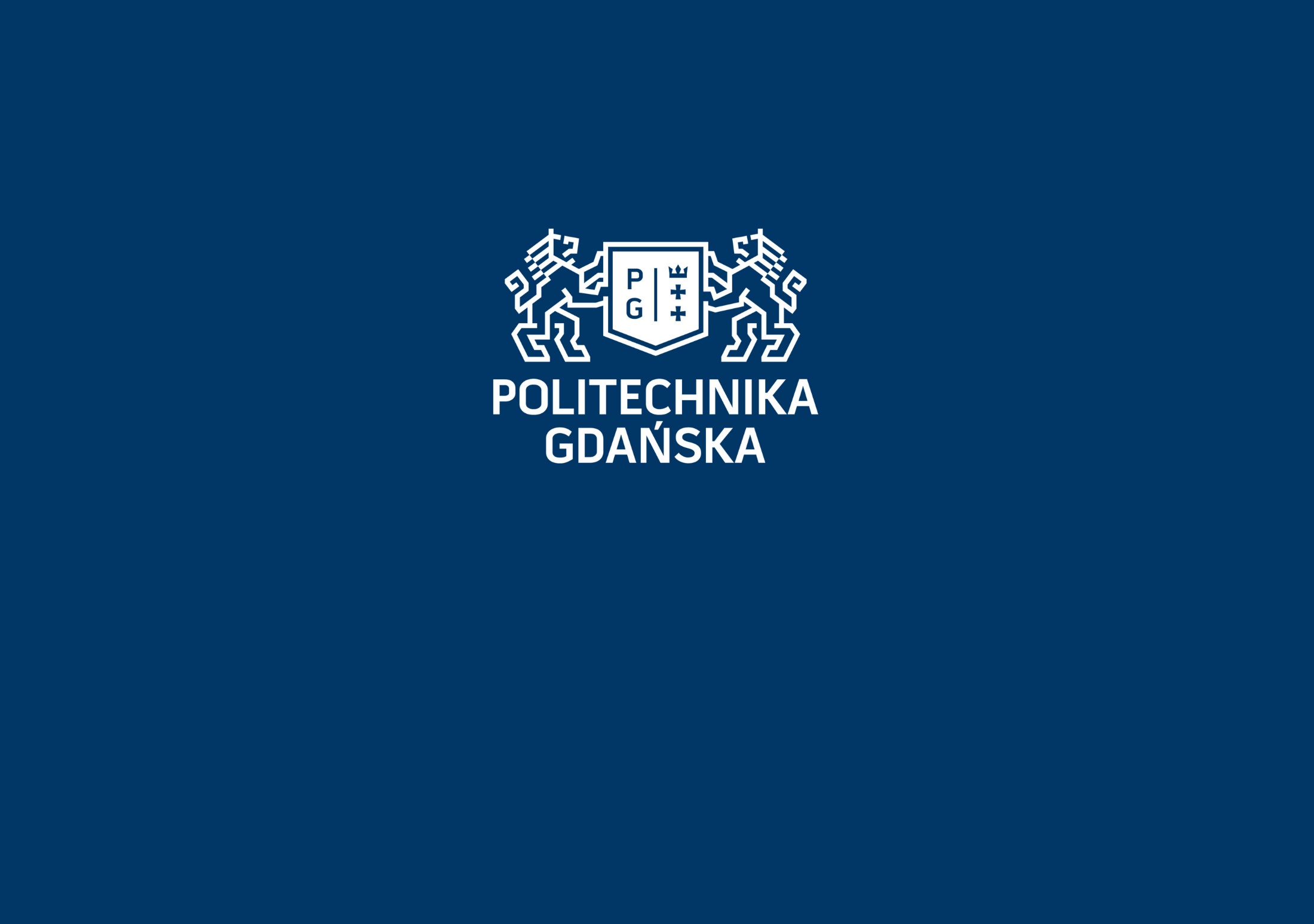 Modelowanie i identyfikacja
Materiał wykładowy: 8 – Technologie modelowania rozmytego – modele lingwistyczne I

Kierunek: Automatyka i robotyka -  studia stacjonarne 2 stopnia
Przedmiot:  kierunkowy
Kazimierz Duzinkiewicz, dr hab. inż., prof. nadzw. PG
Data rozpoczęcia  prezentacji materiału: 2019.05.15
Systemy/modele rozmyte – podstawy i struktury
Systemy rozmyte są modelami przetwarzającymi  informację za pomocą zbioru reguł rozmytych „jeżeli – to”
Wymienimy najczęściej stosowane w sterowaniu i podejmowaniu decyzji:
 lingwistyczny model rozmyty (Mamdani’ego, Larsen’a …..)
 Takagi-Sugeno model rozmyty (TS)
 Tsukamoto model rozmyty
System rozmyty:
Zbiór reguł wyposażony w odpowiedni system wnioskowania i stosowne do systemu wnioskowania systemy wejścia i wyjścia
W modelach rozmytych lingwistycznych zależności pomiędzy zmiennymi modelu są reprezentowane za pomocą reguł IF-THEN mających ogólną następującą postać
Przykłady reguł nazywanych regułami rozmytymi
Model rozmyty - zapis wiedzy w postaci reguł rozmytych
Budujemy system sterowania temperaturą
Źródło ciepła: piec opalany gazem dopływającym ze stałym natężeniem, zmieniamy natężenie dopływu tlenu O2
Wejście – x, natężenie dopływu tlenu O2
Wyjście – y, moc grzejna
Piec
Wartości lingwistyczne wyjścia – T(y) = {Niska, Wysoka}
Wartości lingwistyczne wejścia – T(x) = {Niskie, OK, Wysokie}
Działanie obiektu – model rozmyty obiektu:
R1: JEŻELI Natężenie dopływu O2 = Niskie       TO Moc cieplna = Niska
R2: JEŻELI Natężenie dopływu O2 = OK           TO Moc cieplna = Wysoka
R3: JEŻELI Natężenie dopływu O2 = Wysokie  TO Moc cieplna = Niska
Zmienne lingwistyczne
Wartości lingwistyczne – zbiory rozmyte
Przykład przygotowania budowy modelu rozmytego lingwistycznego:
Obiekt
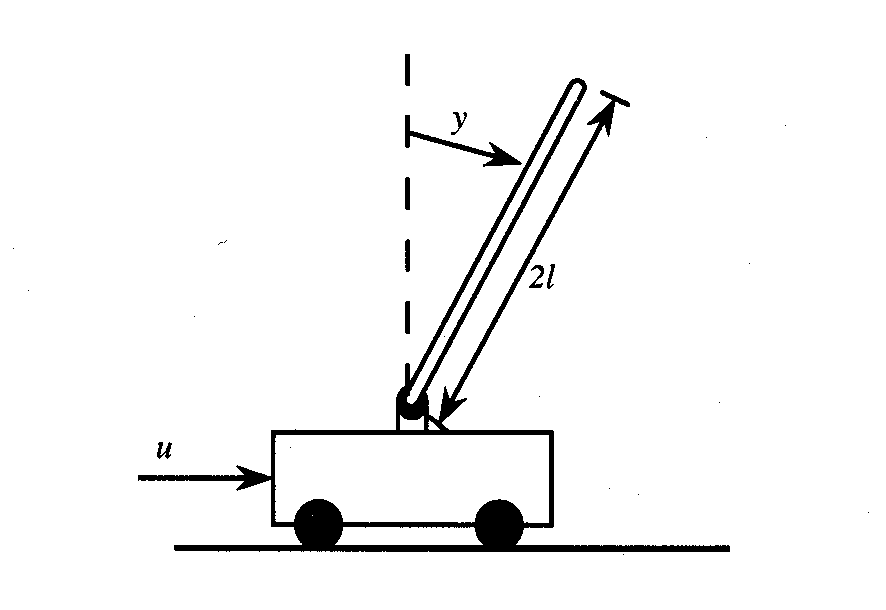 Struktura systemu sterowania
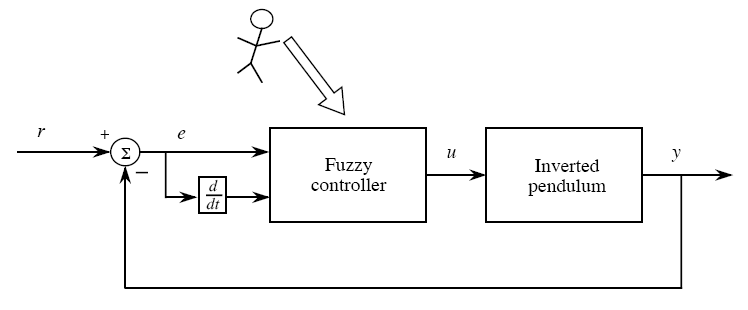 Wejścia regulatora:
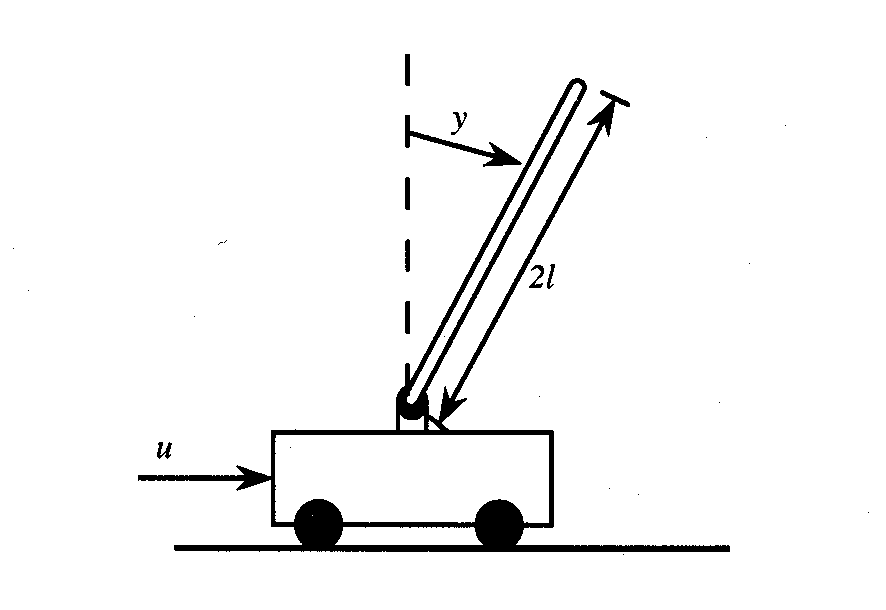 Odchylenie od położenia pożądanego
Położenie pożądane
Położenie aktualne
Wyjście regulatora:
Zmiana odchylenia od położenia pożądanego
Siła przyłożona do wózka – u(t)
„Zmiana odchylenia” –
Zmienne lingwistyczne:
Pożądane położenie:
„Odchylenie” – e(t)
r(t) = 0
Zależności:
„Siła” – u(t)
Konwencja:
Położenie   +  Odchylenie - ; Położenie   -  Odchylenie +
Zmiana położenia   +  Zmiana odchylenia - ;
Zmiana położenia   -  Zmiana odchylenia +
Siła            +
Wartości lingwistyczne (dla wszystkich zmiennych):
 ujemna, duża co do wartości – „neglarge”
 ujemna, mała co do wartości – „negsmall”
 zero – „zero”
 dodatnia, mała co do wartości – „possmall”
 dodatnia, duża co do wartości – „poslarge”
Położenie pożądane
Odchylenie dodatnie
Odchylenie ujemne
Odchylenie zerowe
Siła dodatnia
Zmiana odchylenia dodatnia
Zmiana odchylenia ujemna
Wahadło odwrócone w różnych pozycjach
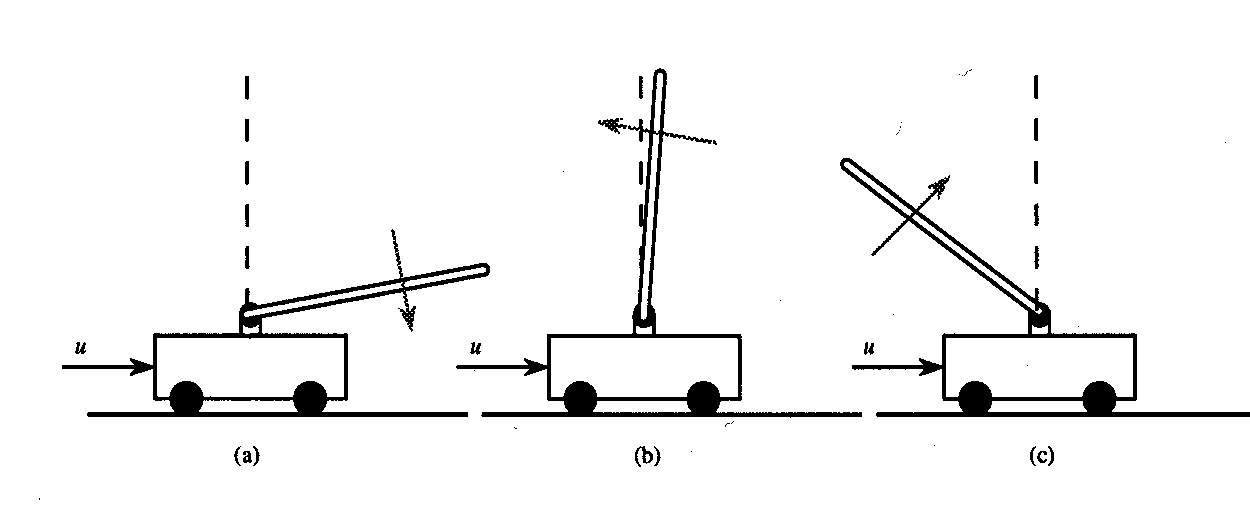 Zdefiniowanie wartości rozmytych dla poszczególnych zmiennych rozmytych
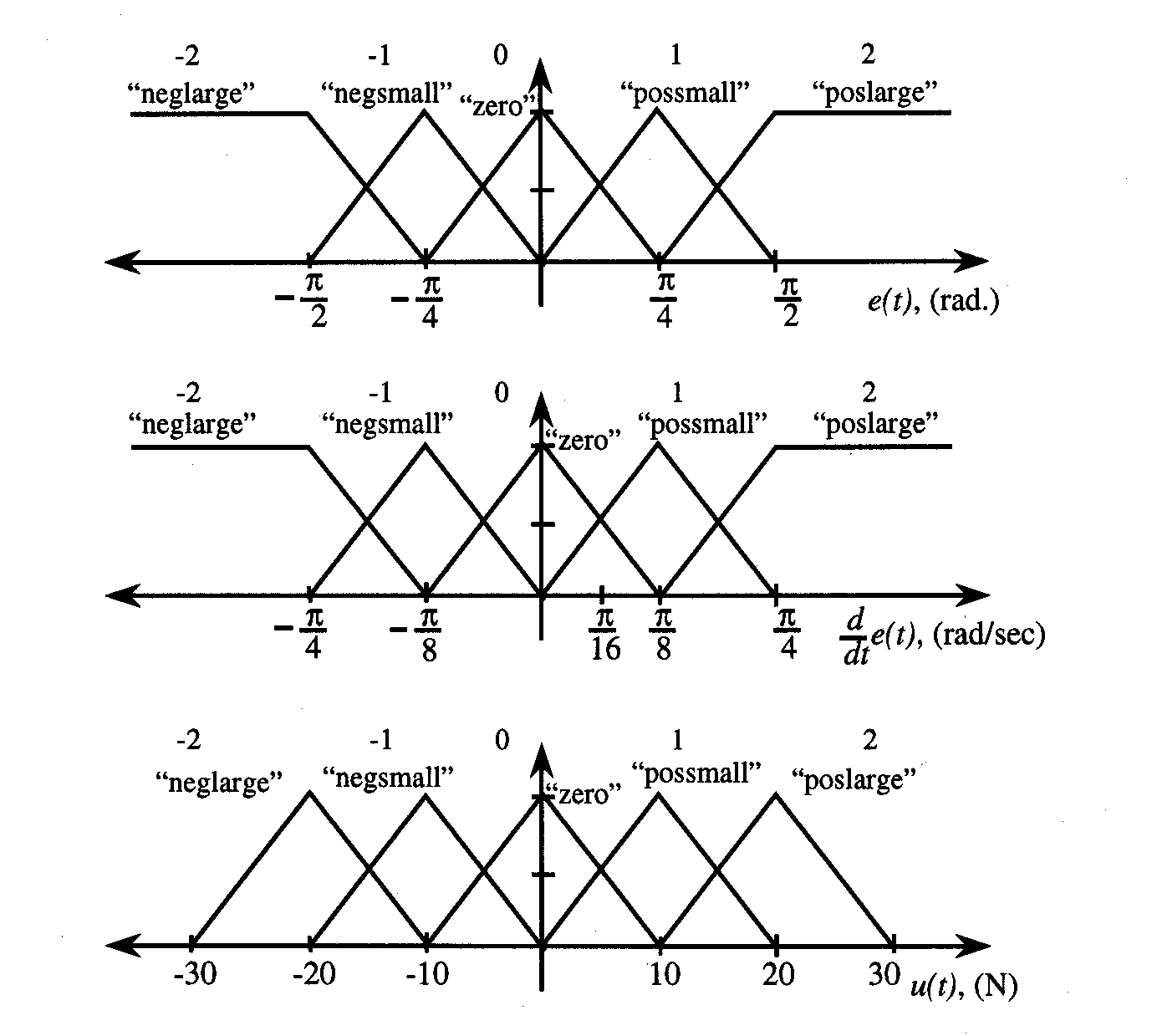 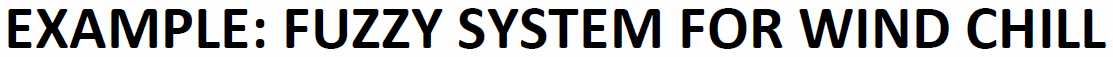 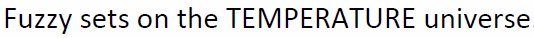 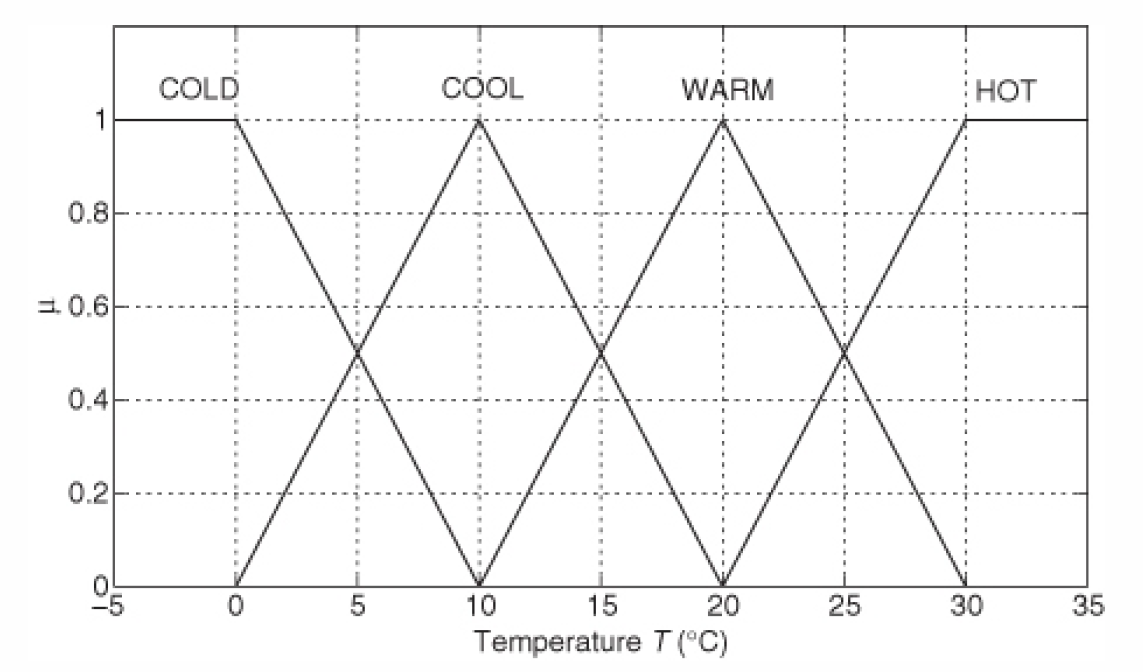 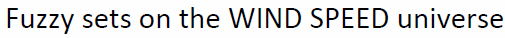 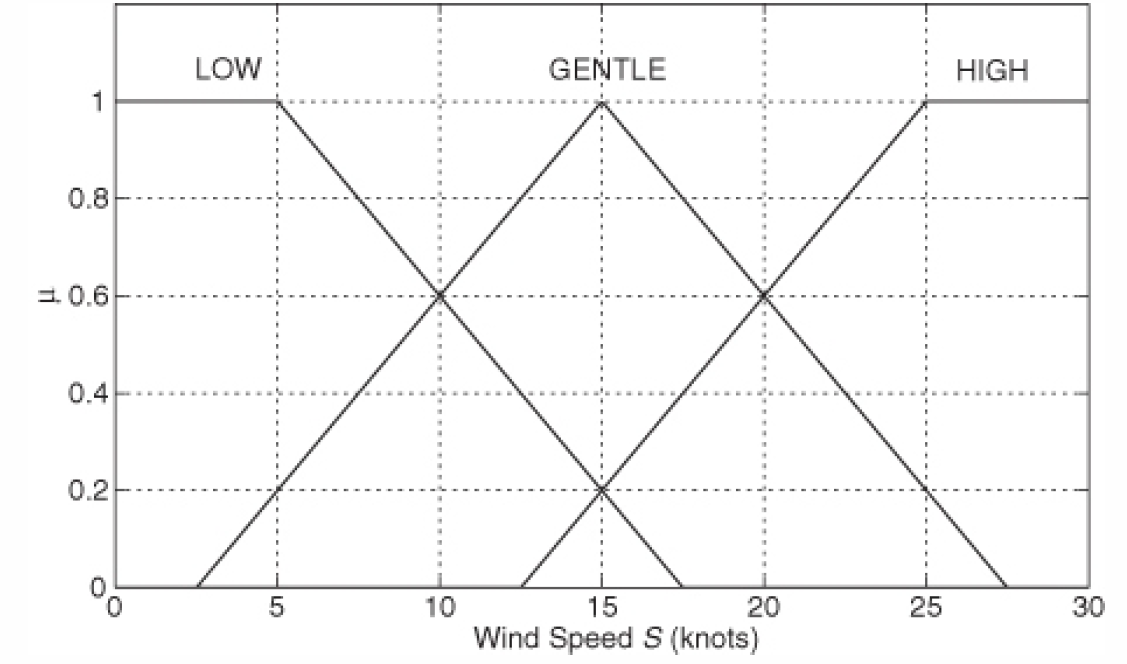 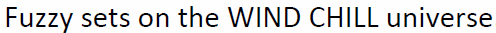 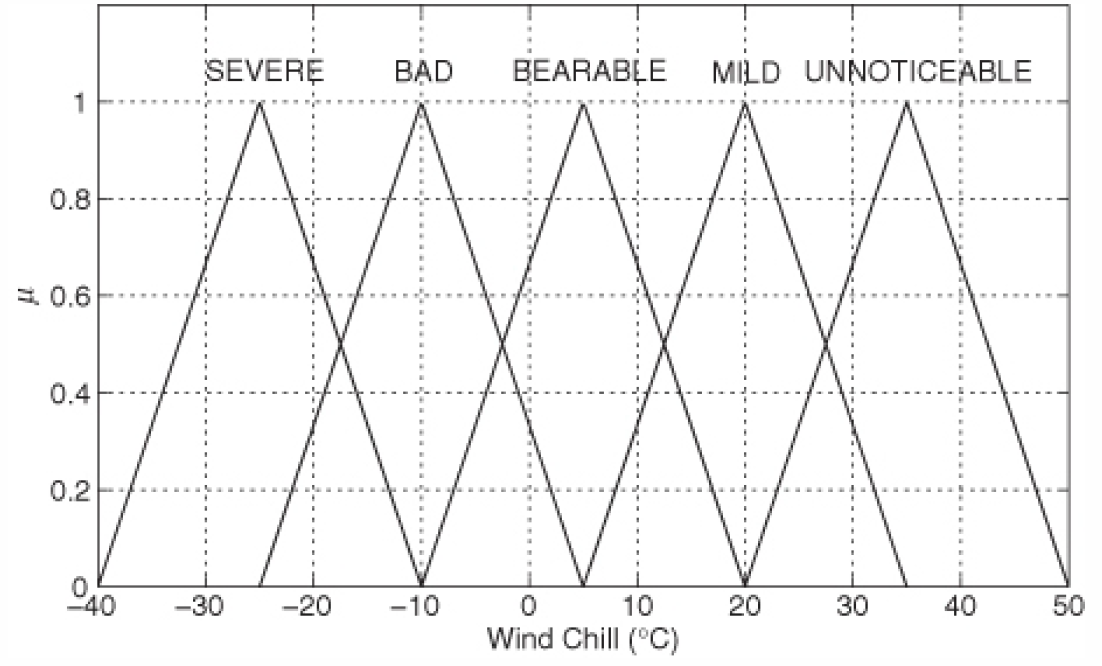 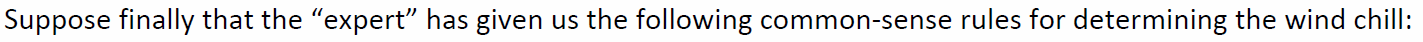 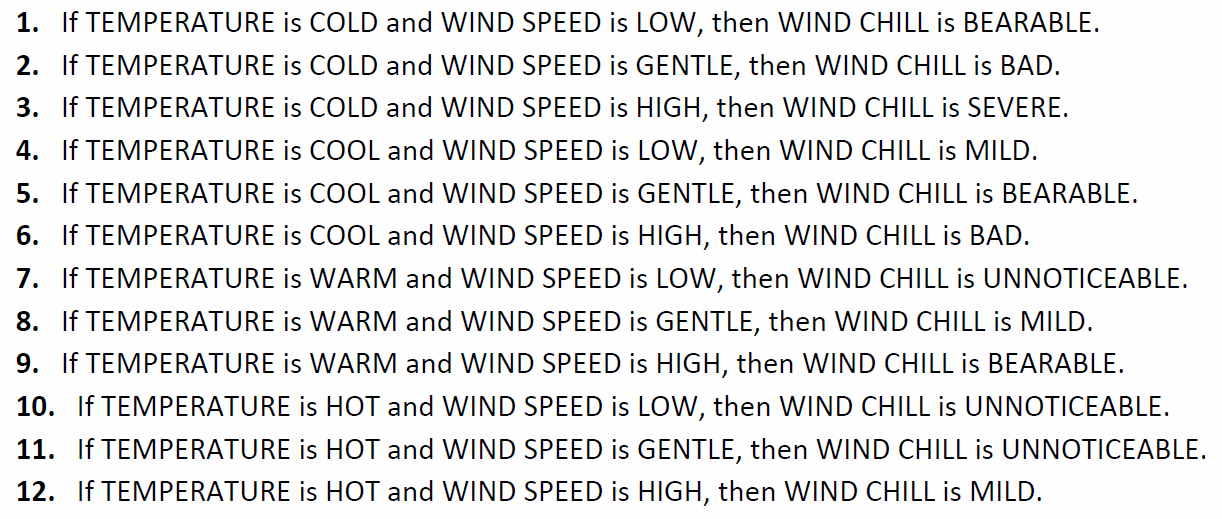 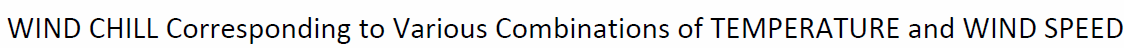 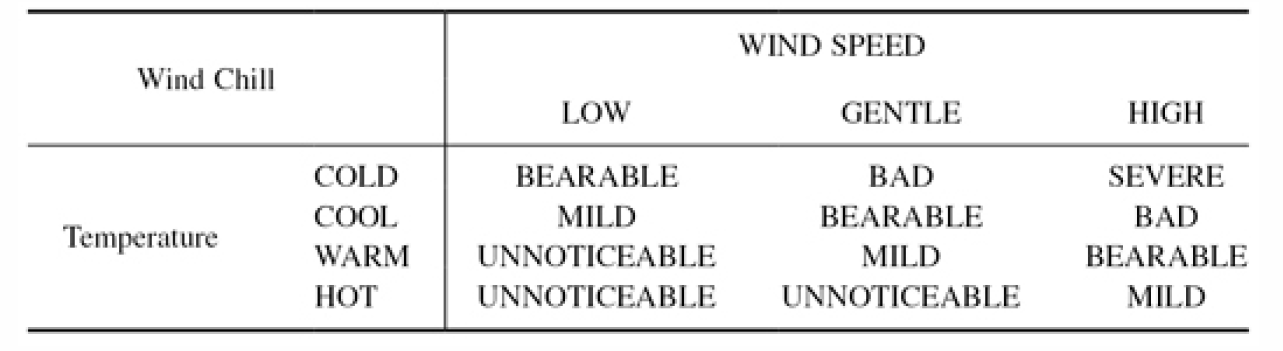 Czy potrafimy dysponując bazą reguł rozmytych (model obiektu) i pomiarem wielkości wejściowej określić wartość wyjścia obiektu?
Dla podjęcia decyzji niezbędny jest mechanizm wnioskowania
Wnioskowanie w systemach rozmytych Uogólniony Modus Ponens:
x = A’
Przesłanka 1 (fakt)
Przesłanka 2 (reguła rozmyta)
JEŻELI  x = A TO y = B
Wniosek
y = B’
gdzie:  A’, B’ oznacza „bliski A”, „bliski B” odpowiednio
           A, A’, B, B’, - wartości lingwistyczne - zbiory rozmyte
           x, y – zmienne lingwistyczne
Mechanizm wnioskowania – podejście Mamdaniego
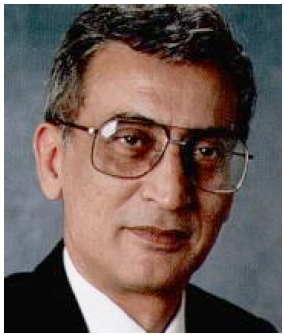 Ebrahim MAMDANI
Imperial College of Science, Technology and Medicine, University of London
Mechanizm wnioskowania – podejście Mamdaniego
Krok 1: Rozmywanie wejść
Określić w jakim stopniu „ostra” wartość wejścia (zbiór A’) należy do zbioru rozmytego przesłanki (zbiory Ai) - spełnia przesłankę reguły
B1
B2
B1
A2
B2
A3
A1
B’2
B’1
B’1
Krok 2: Ocena działania poszczególnych reguł
Określić wartości wyjścia dla każdej reguły (zbiory rozmyte B’i)
B’2
Krok 3: Agregacja działania reguł
Określ sumę wartości wyjść z poszczególnych reguł (zbiór B’)
A’ = x = 1.25 [m3/h]
B1
B2
Krok 4: Wyostrzanie wyjścia
B’2
B’1
Np. metoda środka ciężkości
SC B’ = 67.5 [kW]
1. Oblicz stopień spełnienia przesłanki każdej z reguł przez dane wejście:
2. Oblicz zbiory rozmyte wyjścia każdej z reguł dla danego wejścia :
3. Zagreguj zbiory rozmyte wyjścia uzyskując odpowiedź systemu:
Wnioskowanie Mamdani’ego
Wnioskowanie Mamdani’ego – czysty system rozmyty -ilustracja
Baza reguł:
Zbiór rozmyty wejścia
- Somewhat Low (raczej niskie)
Przykład – model lingwistyczny spalania gazu przy stałym natężeniu dopływu gazu (system SISO)
Mieliśmy:
Zbiory rozmyte wejścia
Zbiory rozmyte wyjścia
1. Obliczenie stopnia spełnienia przesłanek
Procedura wnioskowania Mamdani’ego
Wybieramy t-normę MIN dla obliczania stopnie spełnienia przesłanek
2. Obliczenie zbiorów rozmytych wyjścia:
Wybieramy t-normę MIN dla obliczania zbiorów rozmytych wyjścia każdej z reguł
3. Zagregowanie zbiorów rozmytych wyjścia:
Max
Uzyskany uprzednio wynik – podejście formalne
Approximately Low
Przypomnienie - wnioskowanie Mamdani’ego: przypadek SISO
1. Oblicz stopień spełnienia przesłanki każdej z reguł:
2. Oblicz zbiory rozmyte wyjścia każdej z reguł:
3. Zagreguj zbiory rozmyte wyjścia:
Rozważana pojedyncza reguła ma postać
a wejście systemu
pytamy o wyjście systemu
} Wymaga modyfikacji !
} Nie wymaga modyfikacji
} Nie wymaga modyfikacji
Modyfikacja
1. Oblicz stopień spełnienia przesłanki każdej z reguł:
Jedna reguła – dwie przesłanki
x1 = A1’ i x2 = A2’
Fakt:
JEŚLI x1 = A1 I x2 = A2 TO y = B
Implikacja
Wniosek
y = B’
oraz
w1, w2 – stopień zgodności odpowiednio
- siła „odpalenia” reguły, stopień spełnienia przesłanek reguły
Rozwijając definicję wnioskowania rozmytego otrzymamy:
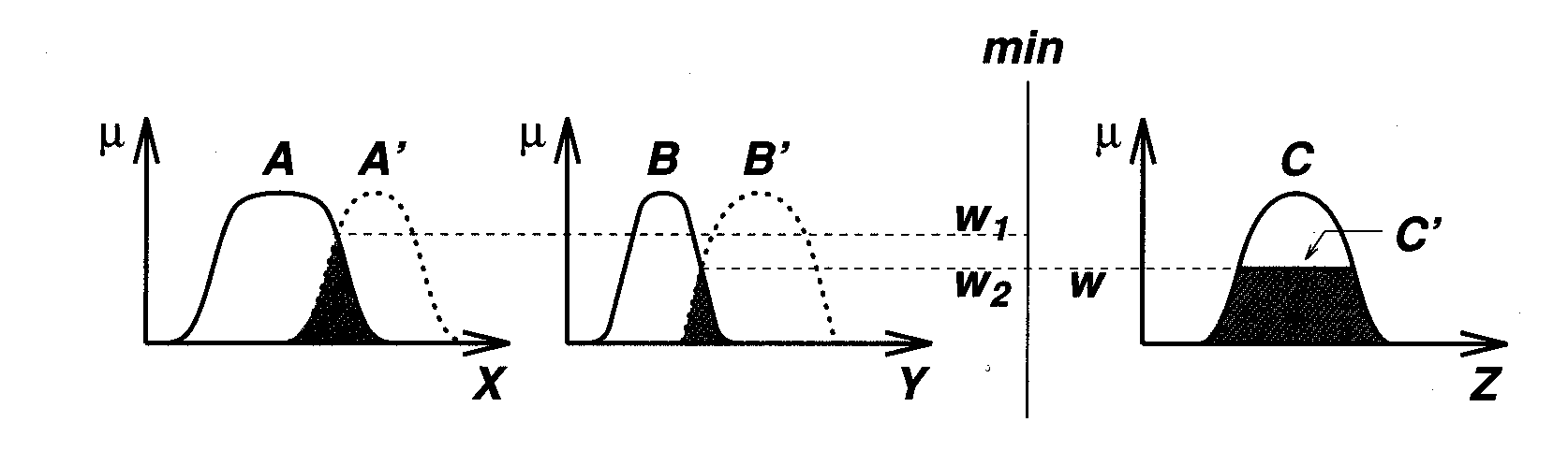 Dwie reguły – dwie przesłanki
x1 = A1’ i x2 = A2’
Fakt:
JEŚLI x1 = A11 I x2 = A12 TO y = B1
Implikacja 1
JEŚLI x1 = A21 I x2 = A22 TO y = B2
Implikacja 2
Wniosek
y = B’
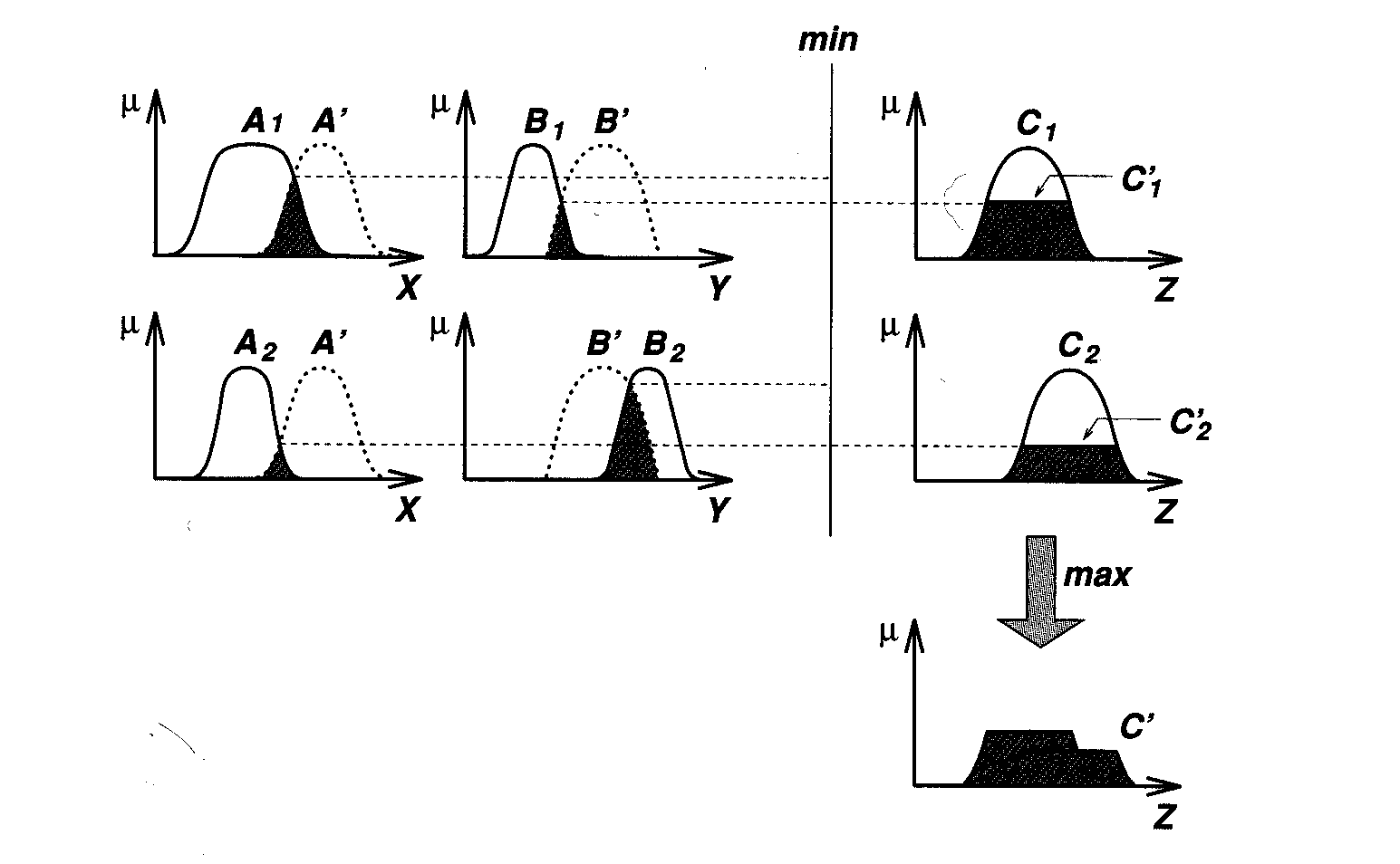 dowolna s-norma (t-konorma)
Ilustracja graficzna
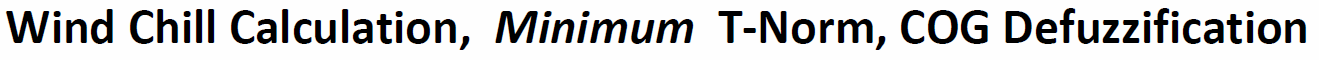 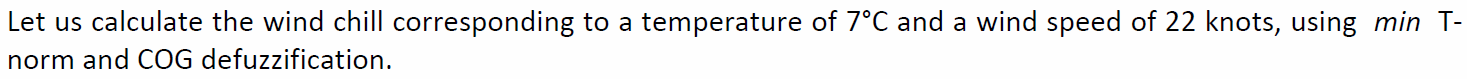 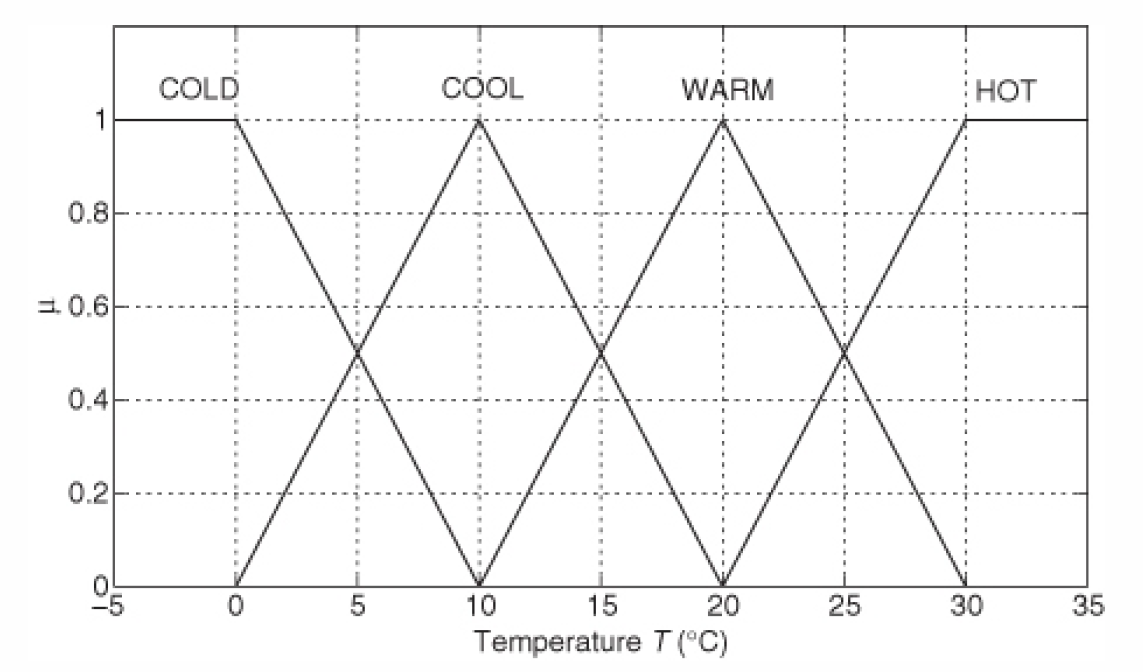 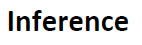 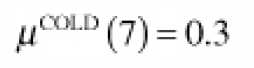 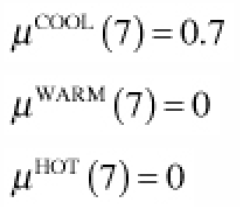 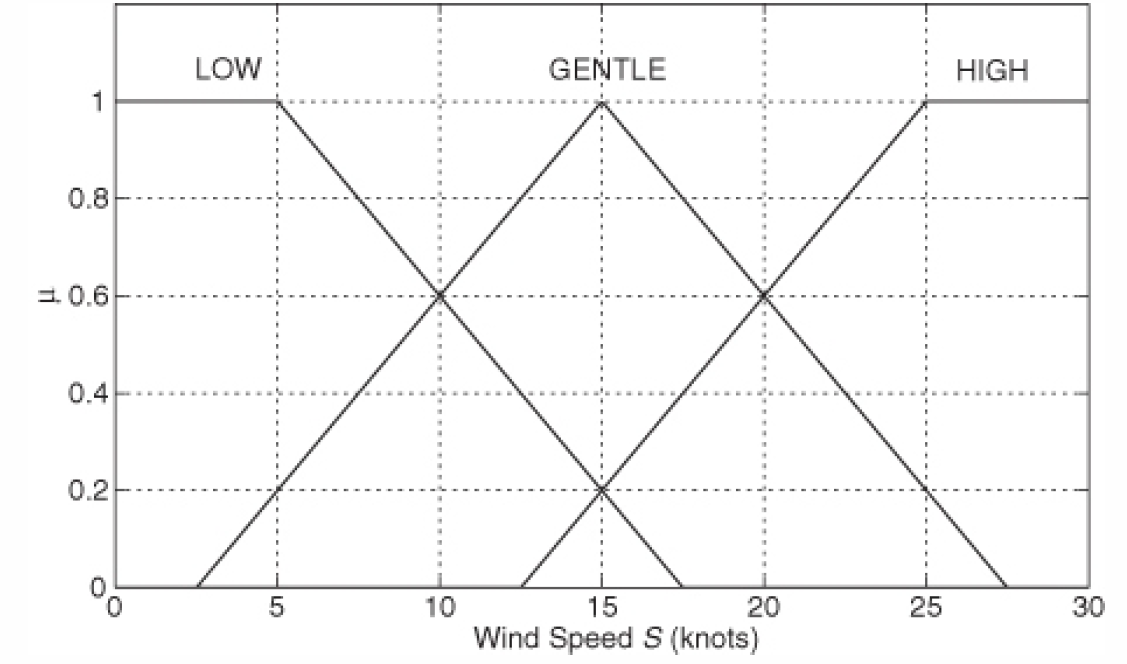 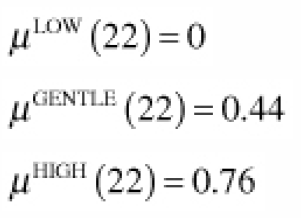 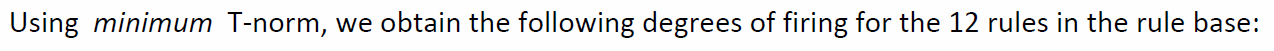 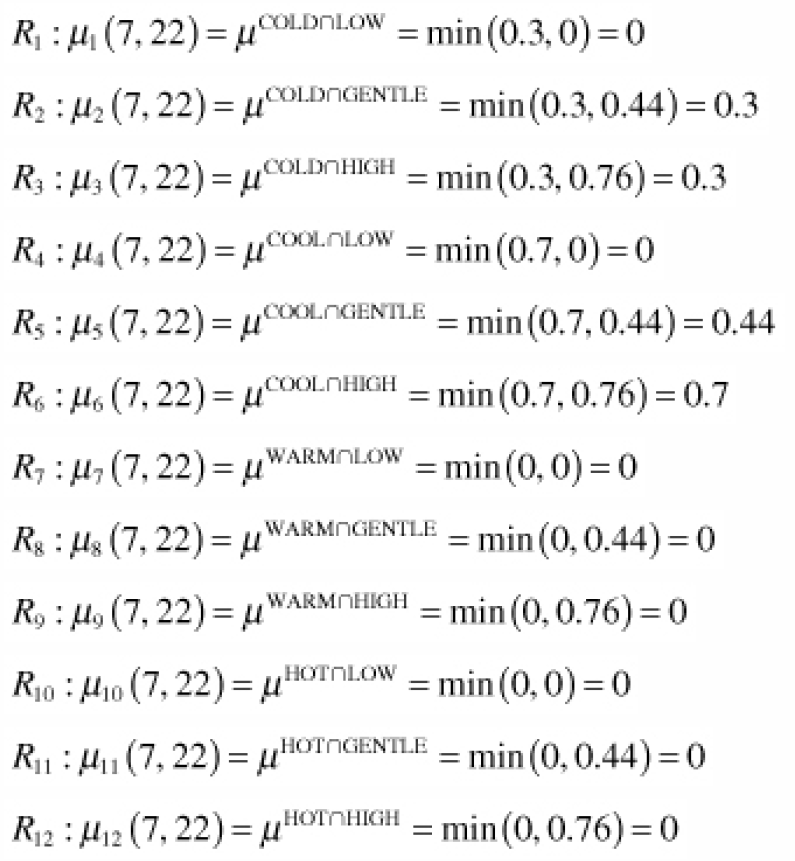 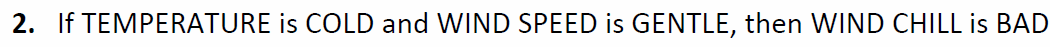 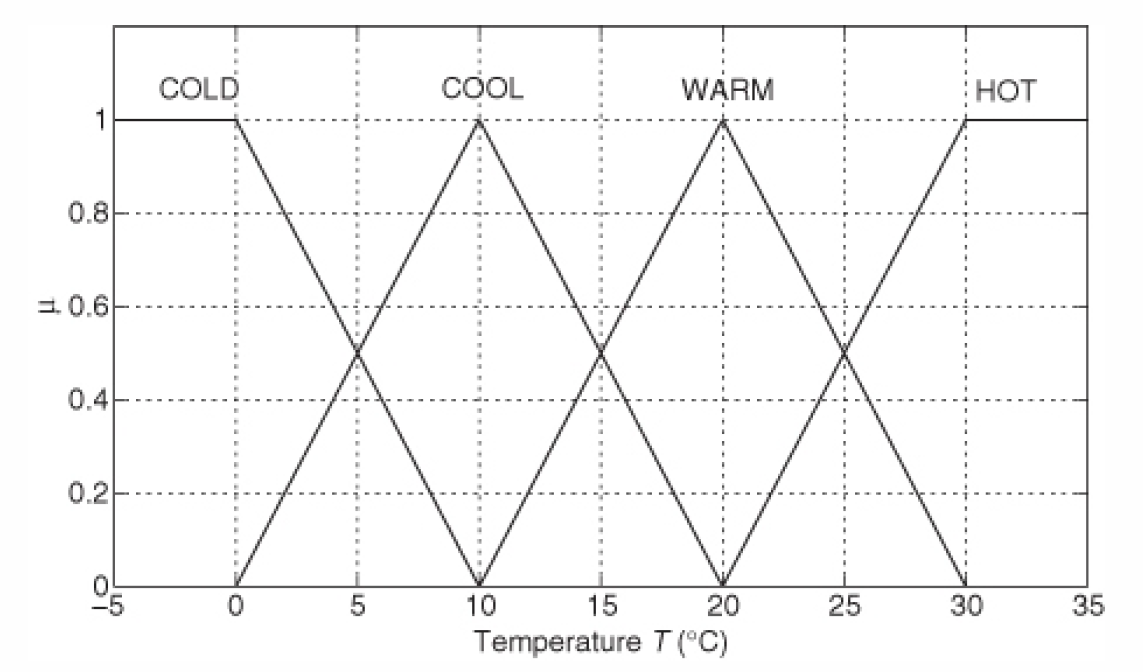 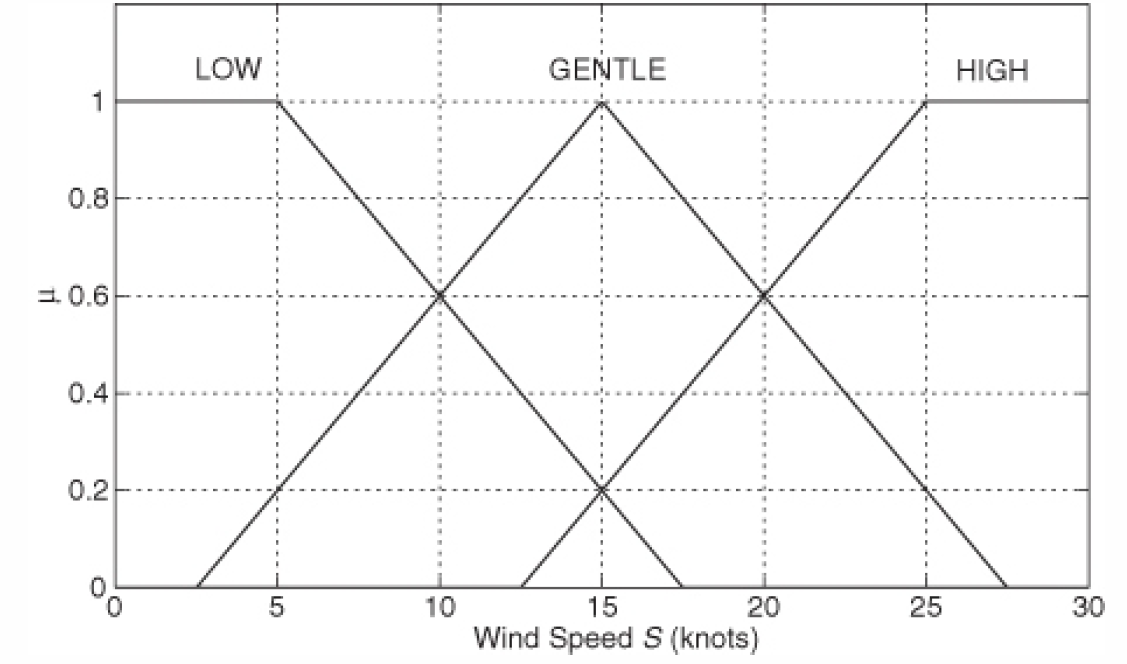 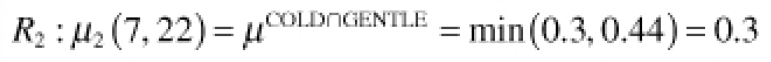 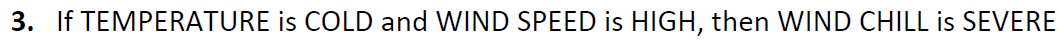 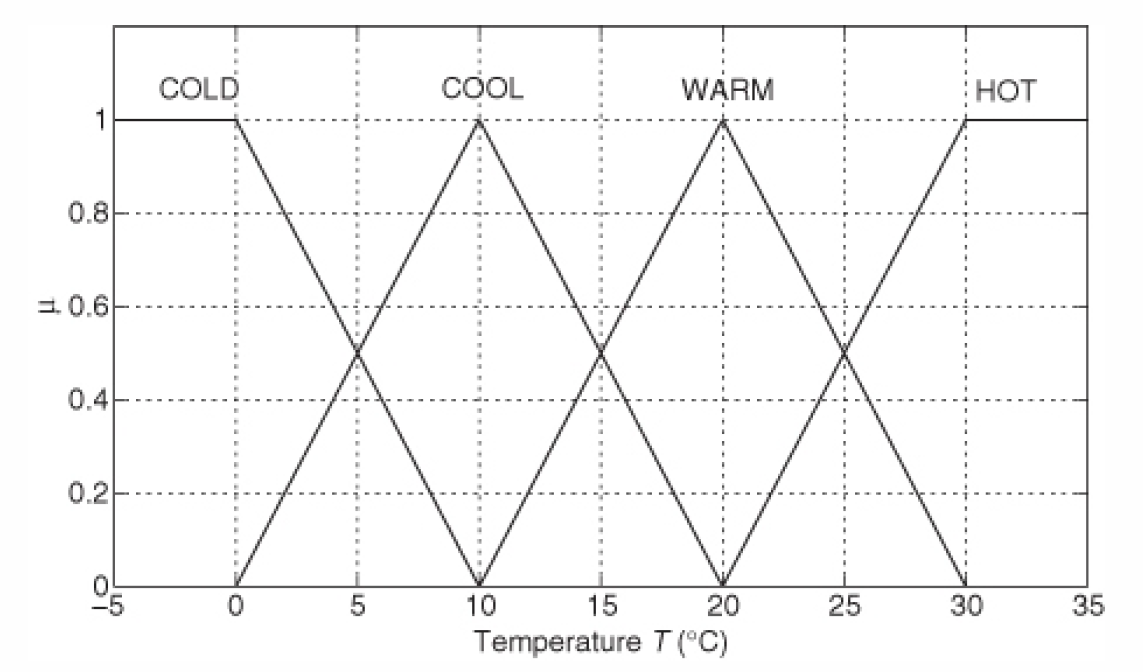 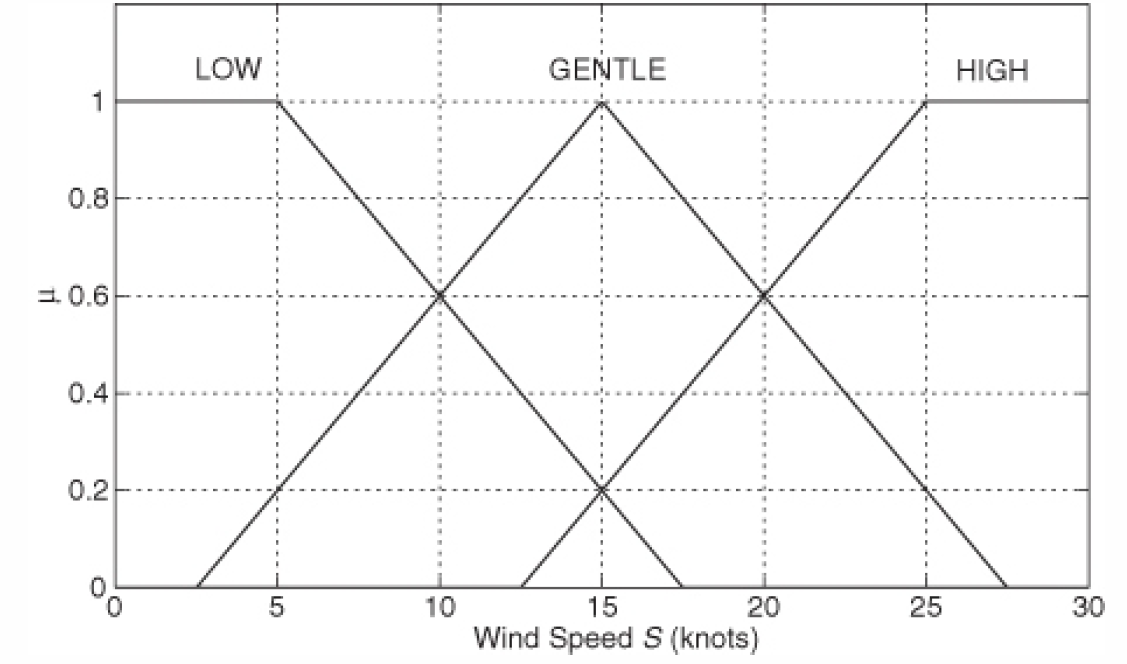 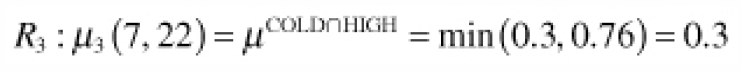 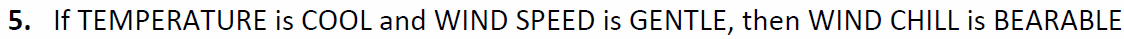 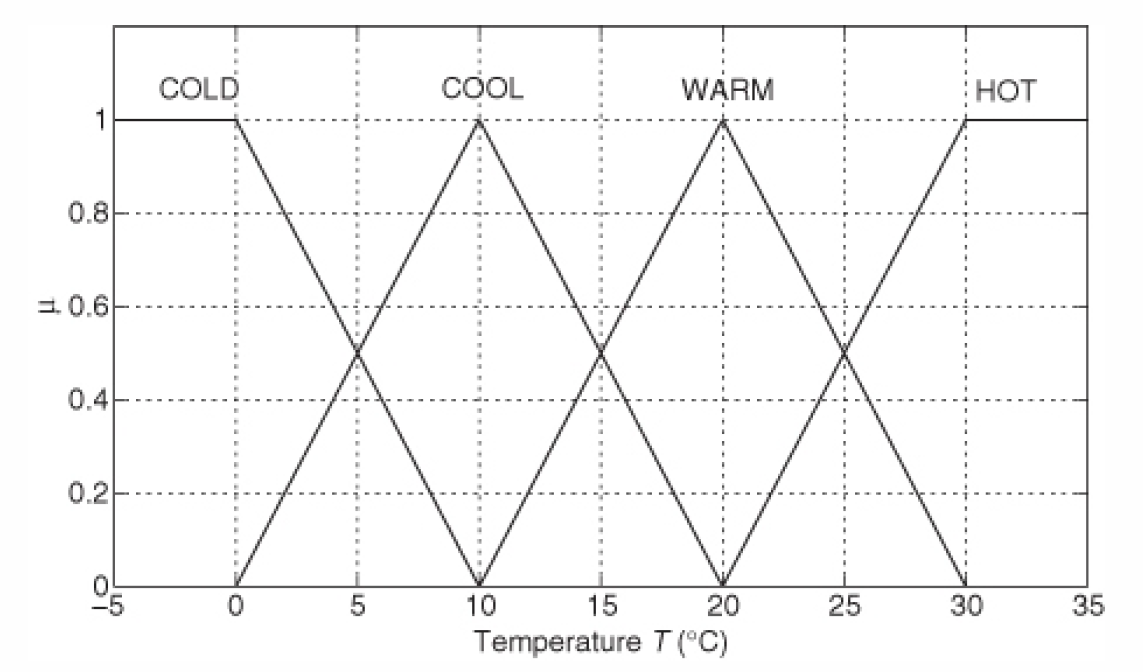 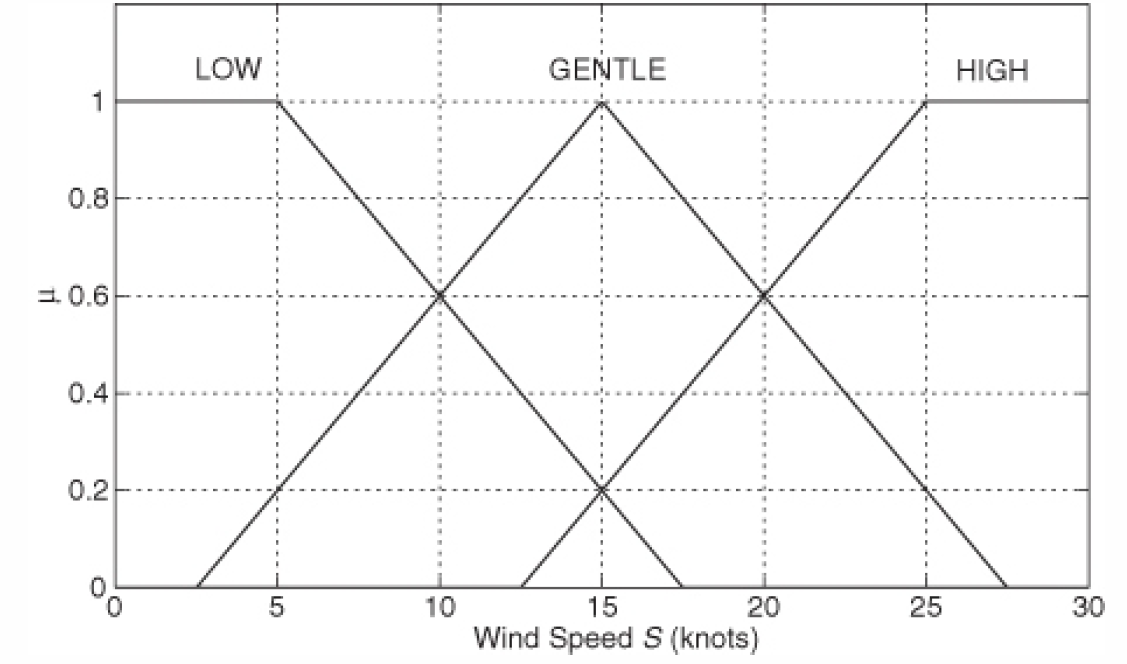 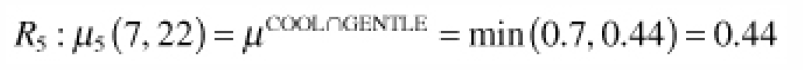 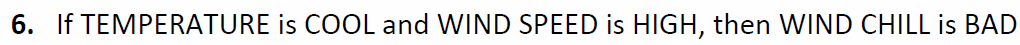 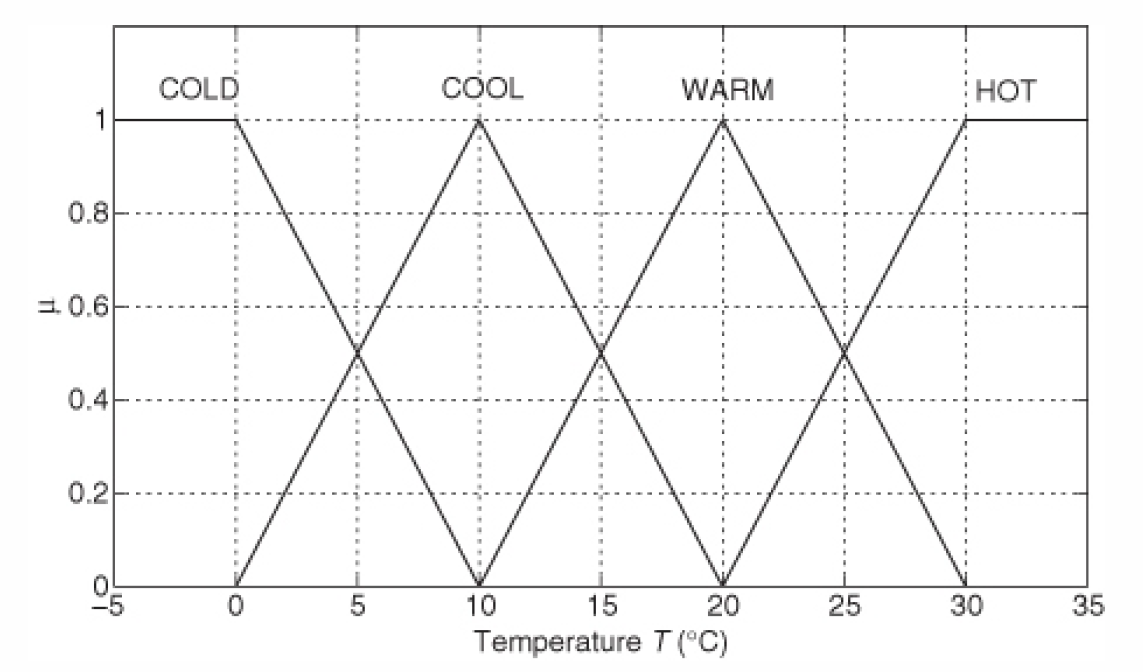 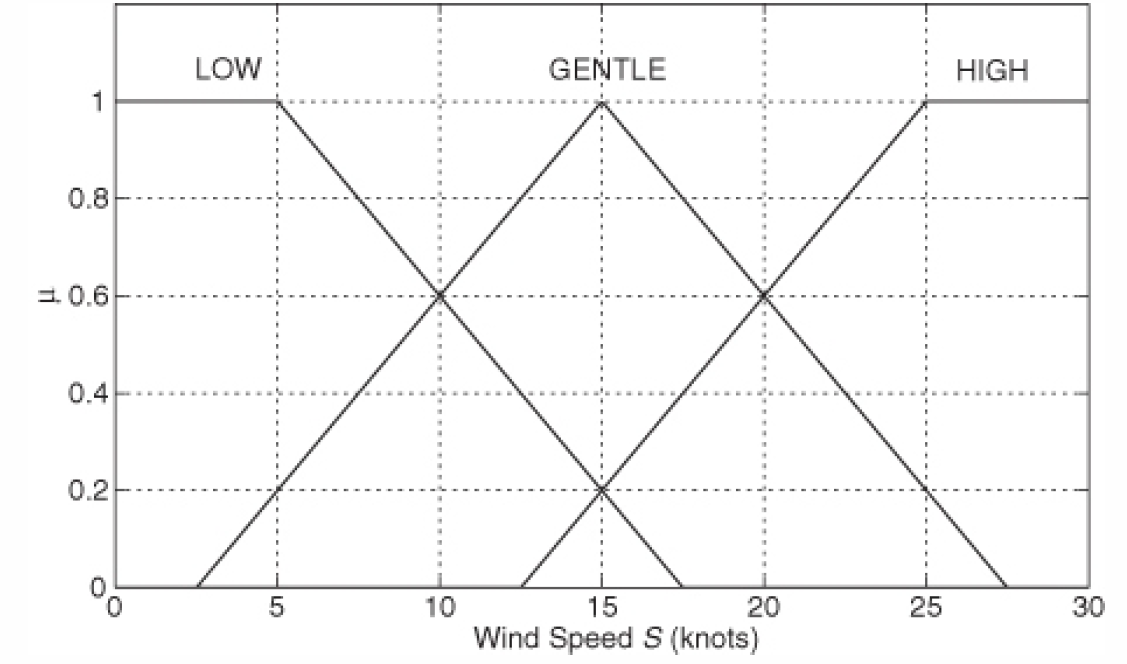 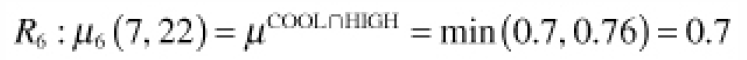 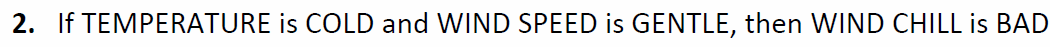 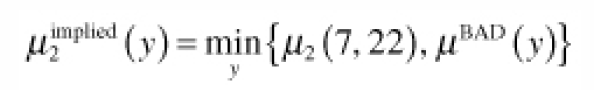 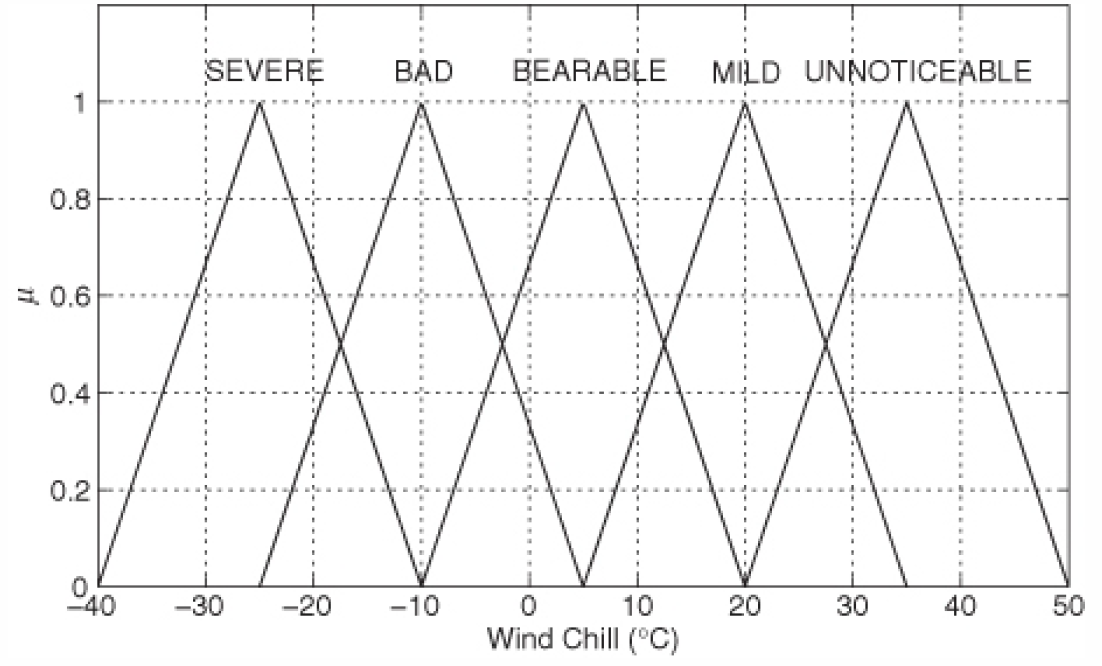 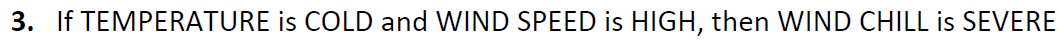 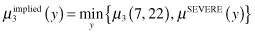 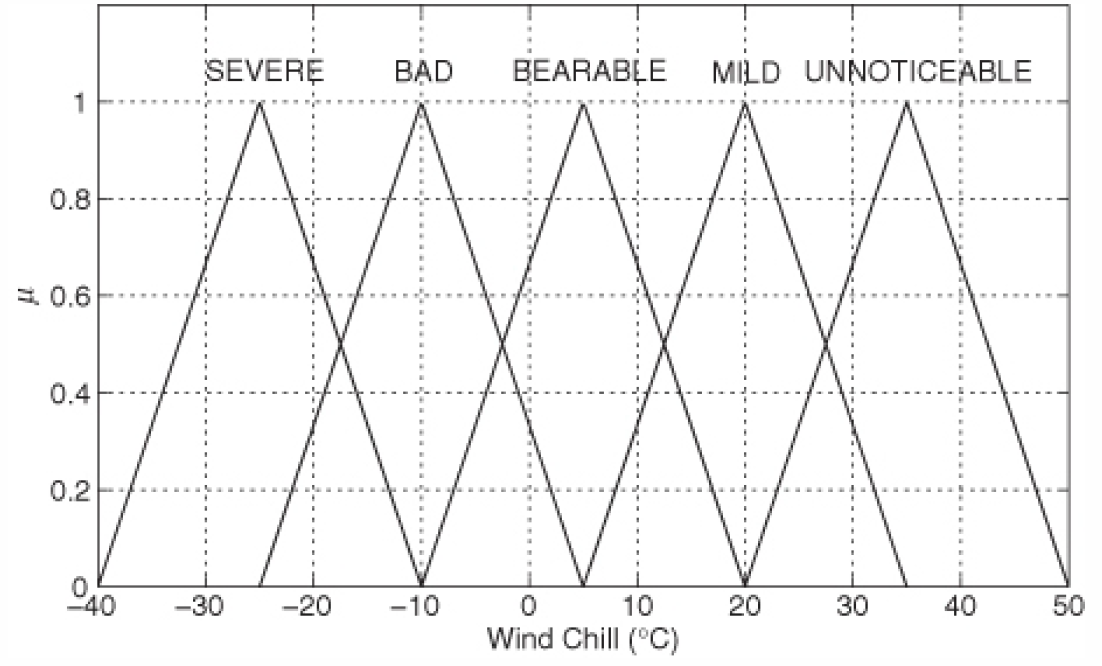 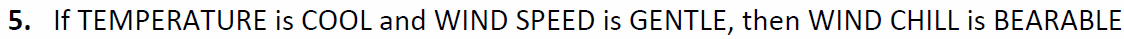 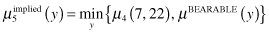 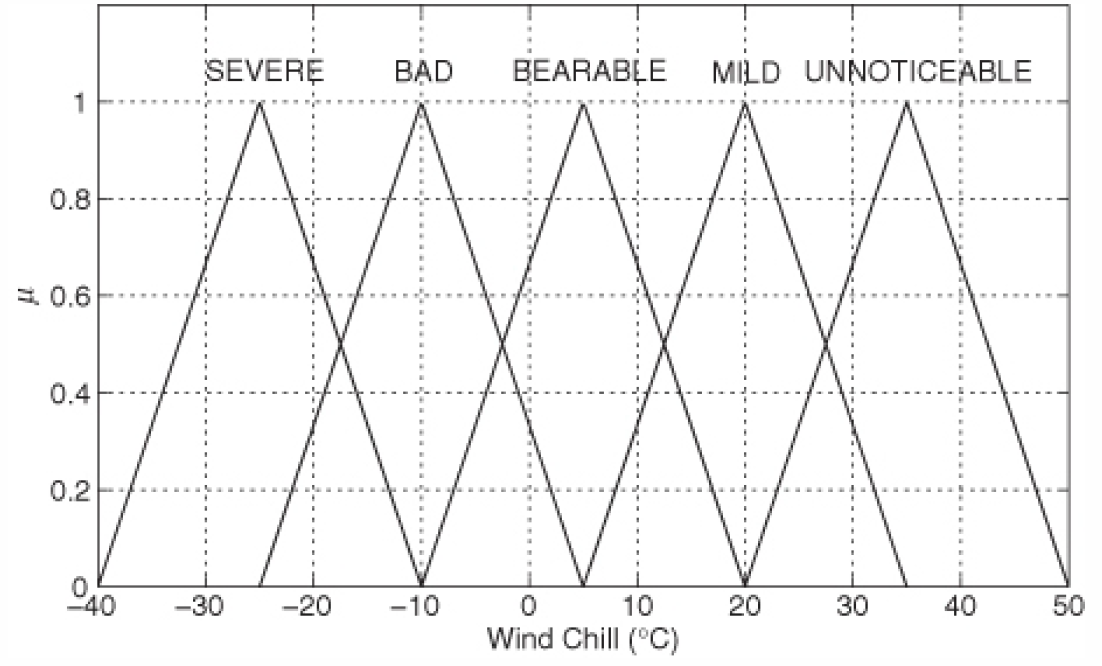 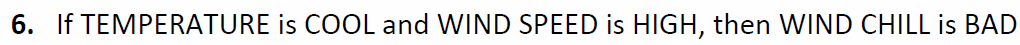 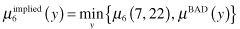 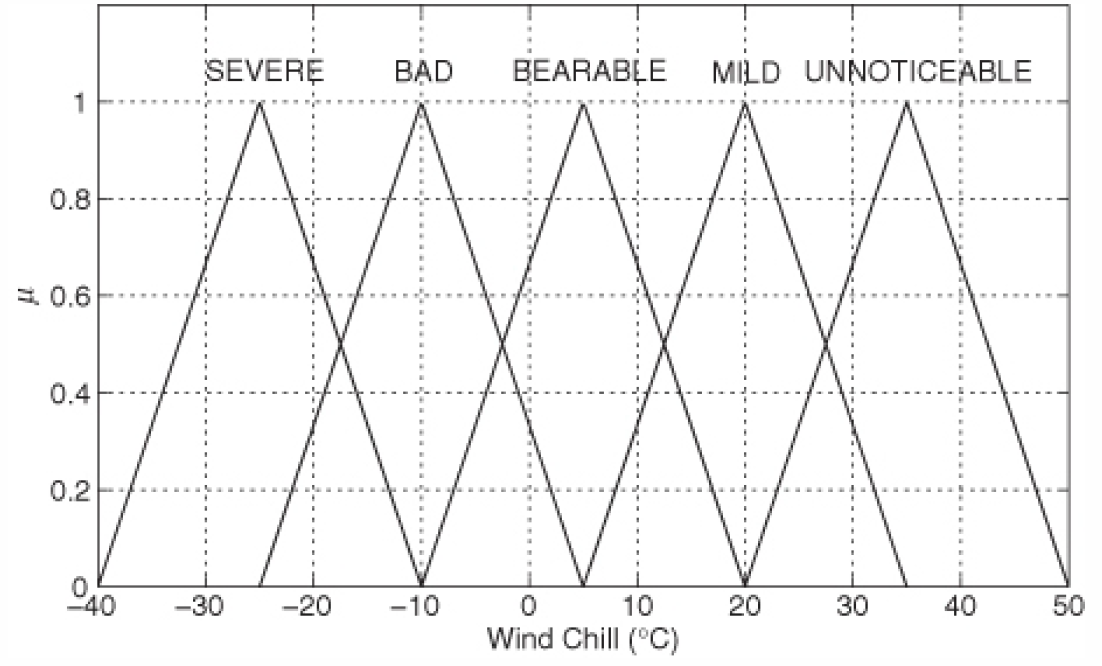 Agregacja odpowiedzi cząstkowych (s-norma MAX)
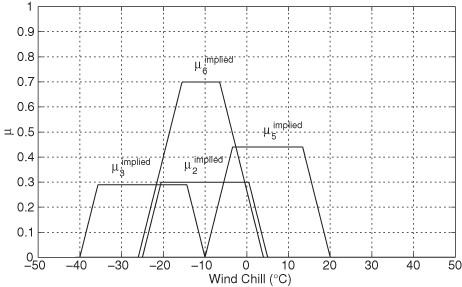 Wyostrzenie – poszukiwanie odpowiedzi ostrej
Skorzystanie ze znajomości obliczania współrzędnych środka ciężkości figur elementarnych
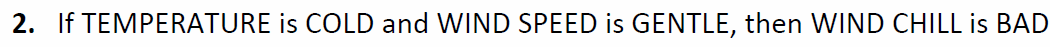 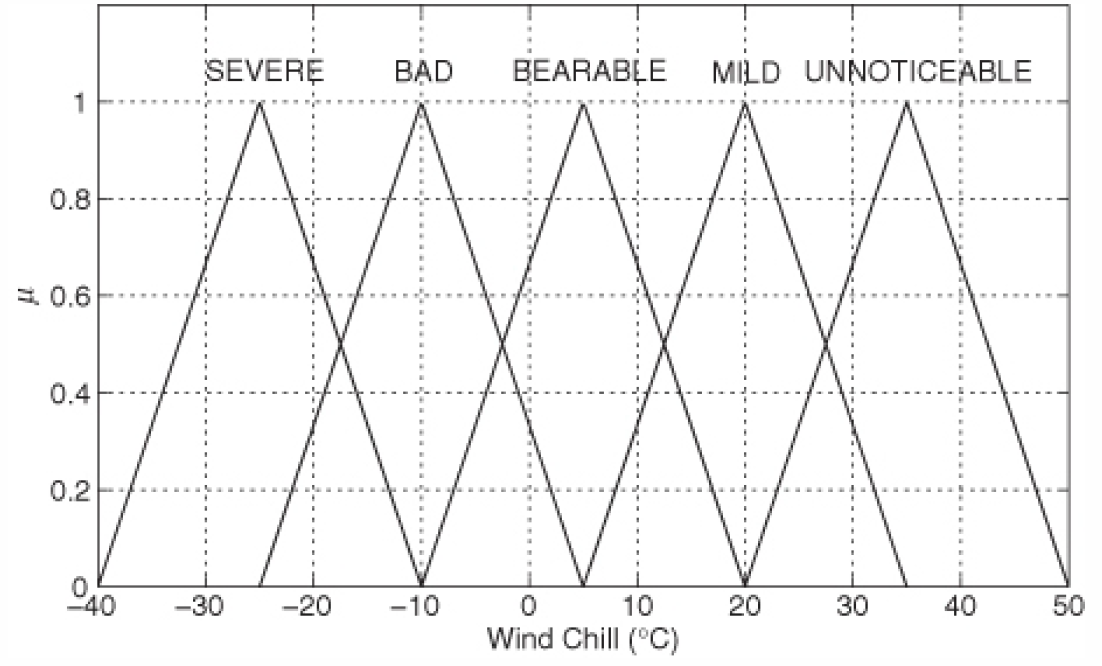 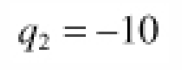 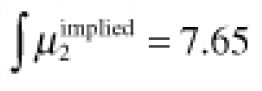 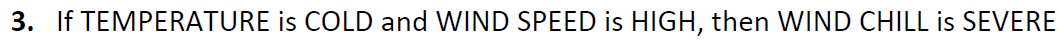 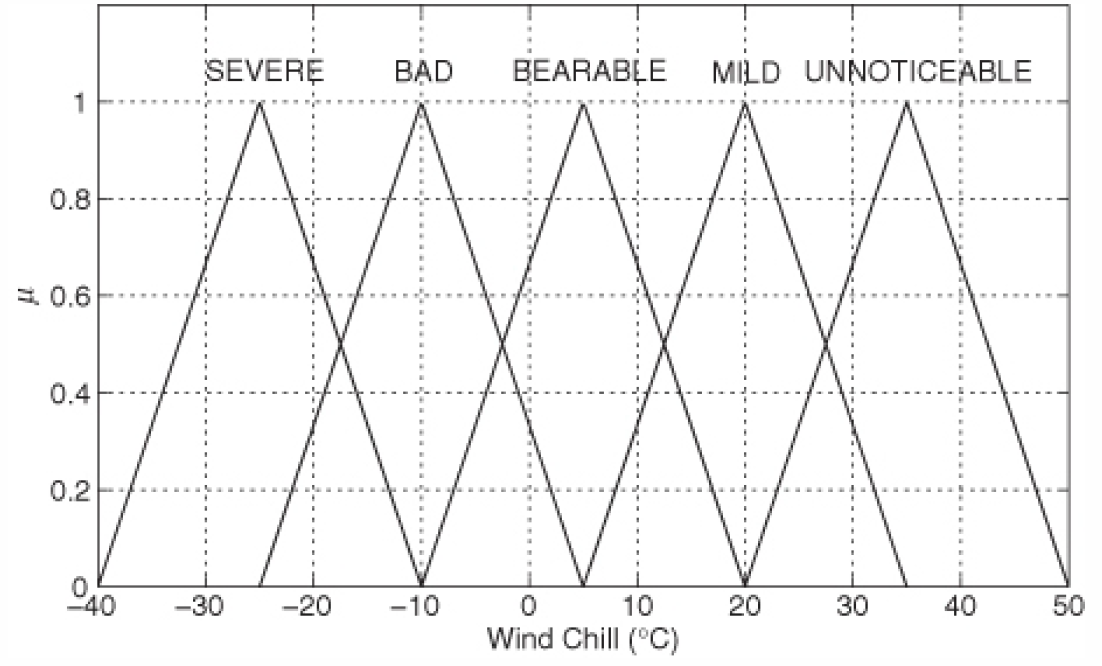 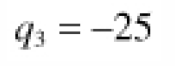 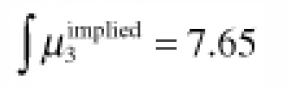 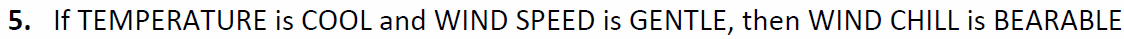 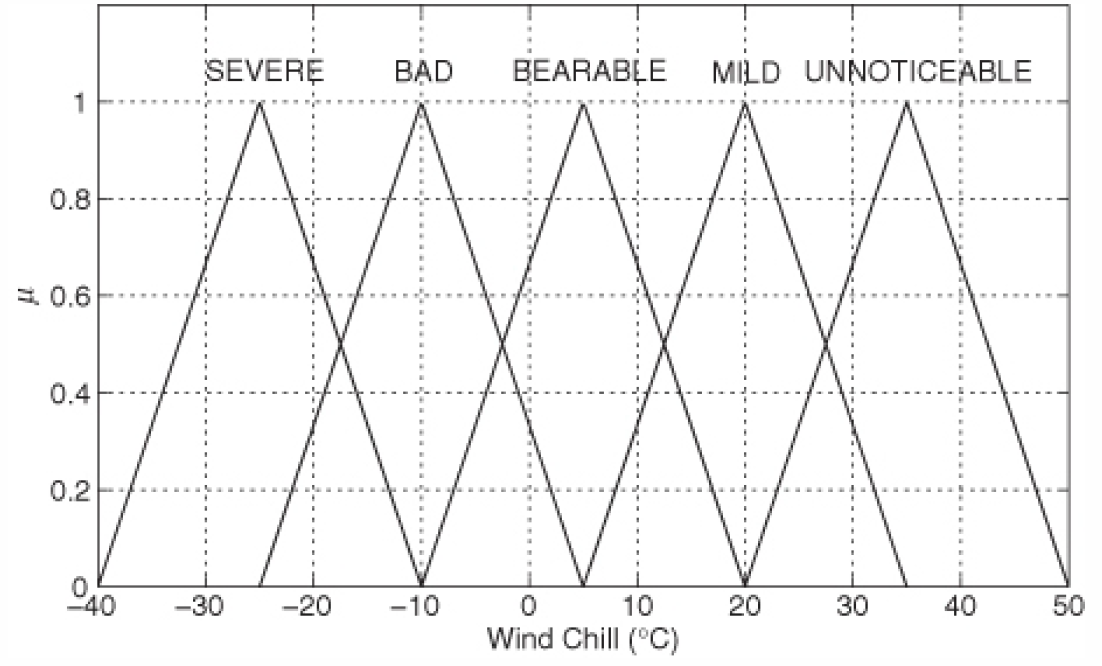 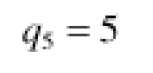 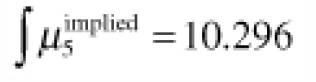 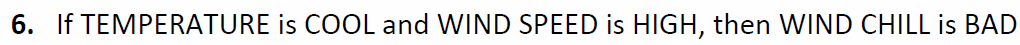 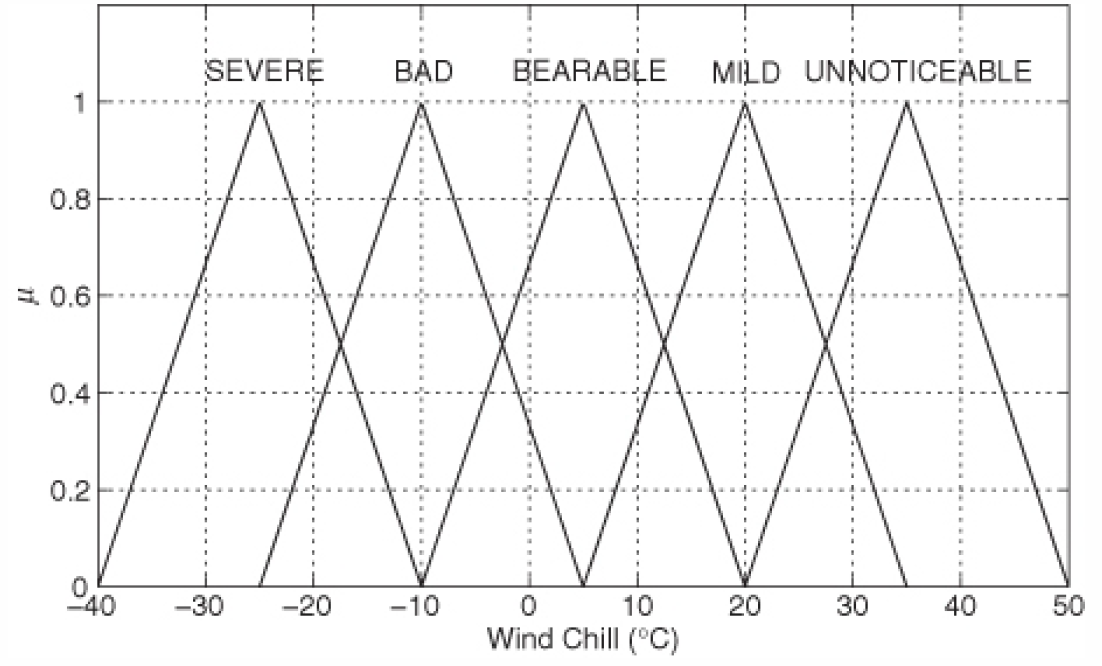 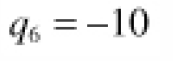 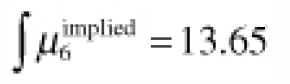 Odpowiedź ostra
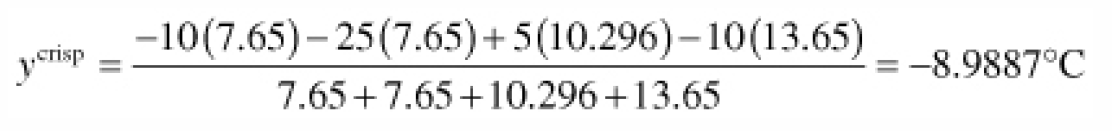 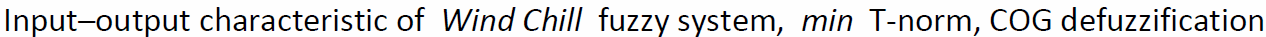 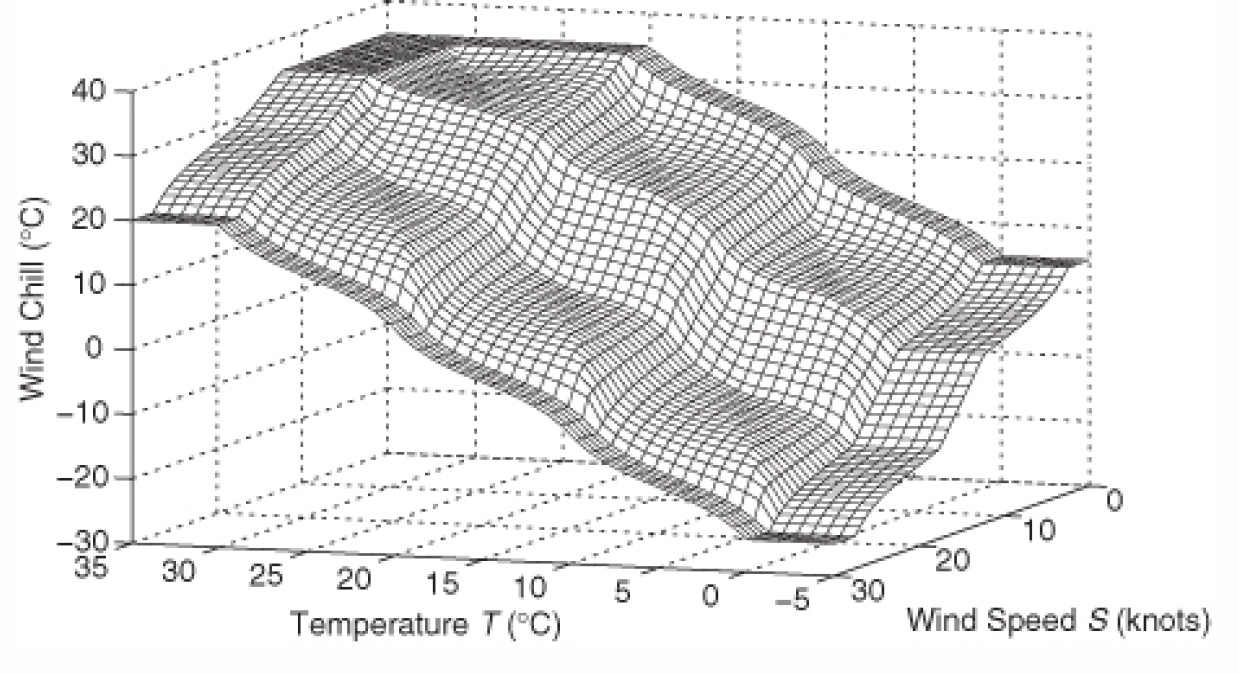 Modele rozmyte mogą być użyte do modelowania obiektu sterowanego i sterownika (regulatora)
Przykład
Chcemy zbudować prosty regulator siły ciągu odkurzacza
Przyjmujemy początkowo, że regulator powinien określać siłę ciągu w zależności od stopnia zakurzenia powierzchni odkurzanej – regulator: jedno wejście  - Surface i jedno wyjście  - Force
Ustalamy wartości lingwistyczne wejścia: Very Dirty, Dirty, Rather Dirty, Almost Clean, Clean
Ustalamy wartości lingwistyczne wyjścia: Very Strong, Strong, Ordinary, Weak, Very Weak
Proponujemy tablicę reguł regulatora:
S(urface)
F(orce)
Wejście: 1, wartości 5
V(ery) D(irty)
V(ery) S(trong)
Wyjście: 1, wartości 5
D
S
O
RD
W
AC
Pięć reguł
C
VW
Krok następny: zdefiniowanie funkcji przynależności wartości wejścia i wyjścia – zadanie do samodzielnego rozwiązania
Modyfikacja regulatora: wprowadzenie drugiego wejścia – Surface Type
Ustalamy wartości lingwistyczne drugiego wejścia: Wood, Tatami, Carpet
Proponujemy tablicę reguł regulatora:
S
Wejście: 2, wartości 1.: 5, wartości 2.: 3
D
C
RD
VD
AC
ST
Wyjście: 1, wartości 5
O
S
W
VW
VW
Wo
Ta
W
S
VS
VW
O
Piętnaście  reguł
W
O
VS
O
S
Ca
F
Krok następny: zdefiniowanie funkcji przynależności wartości wejścia i wyjścia – zadanie do samodzielnego rozwiązania
Przykład
Chcemy zbudować regulator rozmyty stabilizujący prędkość samochodu
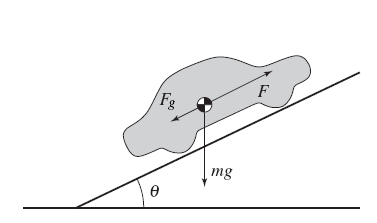 Przyjmujemy, że regulator powinien określać siłę ciągu w zależności od uchybu prędkości i przyśpieszenia
Pożądana prędkość: v0 = const
Wyjście regulatora:
Wejścia regulatora:
Siła ciągu
Uchyb prędkości
Prędkość pożądana
Prędkość aktualna
Przyśpieszenie
Struktura układu sterowania
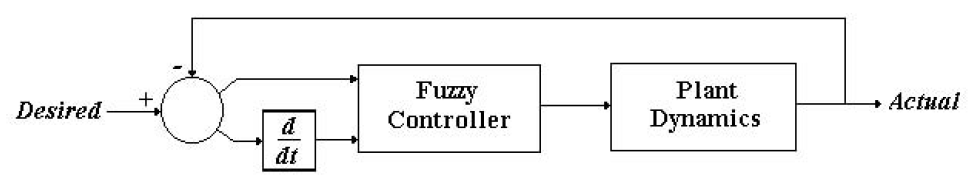 Prototypowanie układu sterowania  w środowisku MATLAB/Siomulink
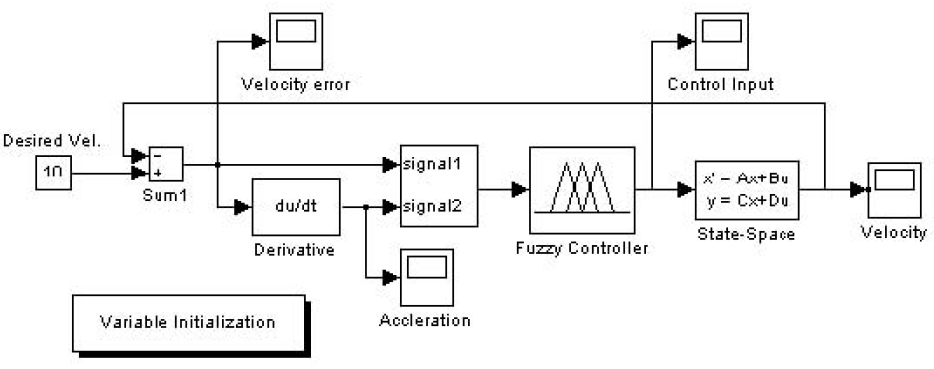 Ustalamy wartości lingwistyczne wejścia Velocity Error (VE): Negative Error (NE), Zero Error (ZE), Positive Error (PE)
Ustalamy wartości lingwistyczne wejścia Acceleration (A): Negative Acceleration (NA), Zero Acceleration (ZA), Positive Acceleration (PA)
Definiujemy funkcje przynależności ustalonych wartości wejść
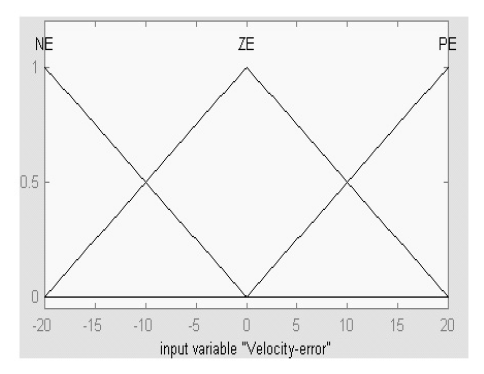 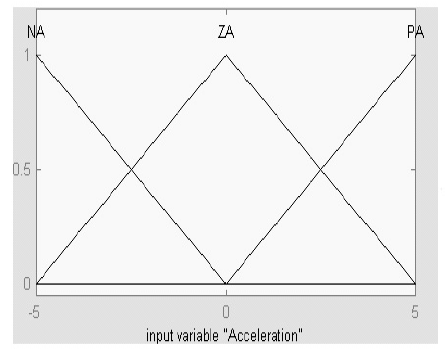 Ustalamy wartości lingwistyczne wyjścia Engine Force: Minimum (Min), Normal, Maximum (Max)
Definiujemy funkcje przynależności ustalonych wartości wyjścia
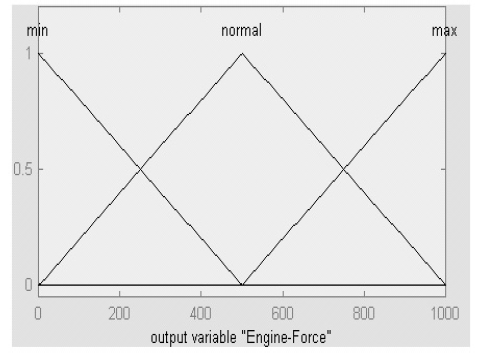 Konstruujemy tablicę reguł (model) regulatora rozmytego
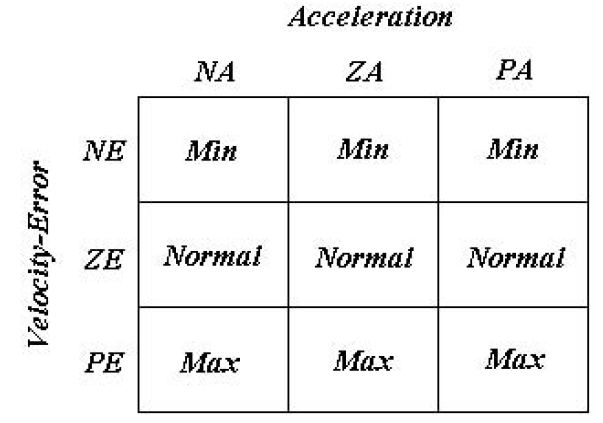 Wejście: 2, wartości 1.: 3, wartości 2.: 3
Wyjście: 1, wartości 3
Dziewięć  reguł
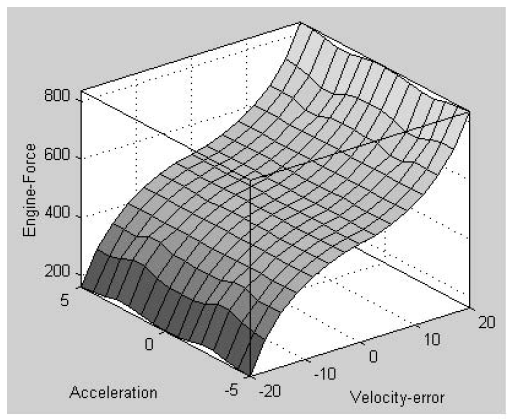 Powierzchnia odpowiedzi regulatora rozmytego
Wyniki testowe prototypu regulatora rozmytego
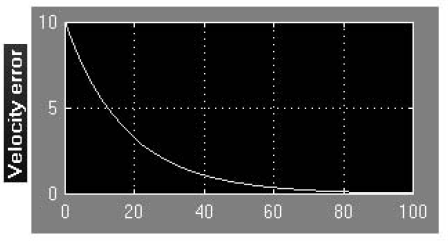 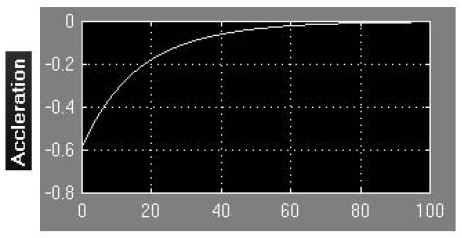 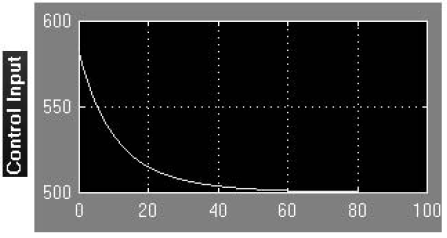 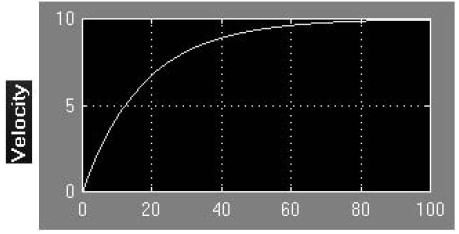 Dziękuję
 – koniec materiału prezentowanego podczas wykładu
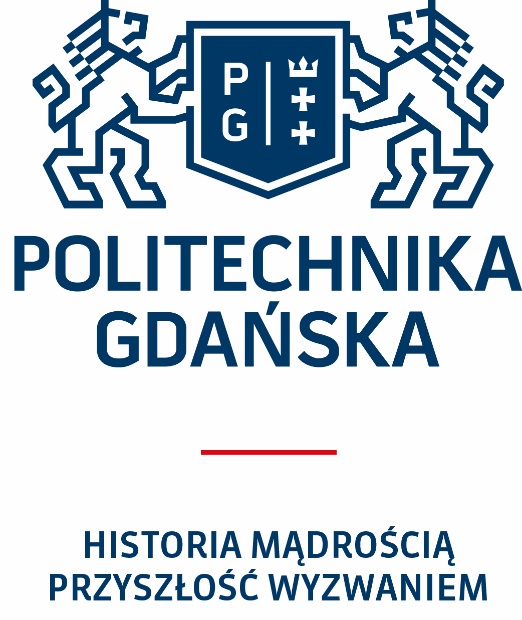